Annuity Forecast: 2024 - 2027
Strategic Overview of the Annuity Industry
Introduction
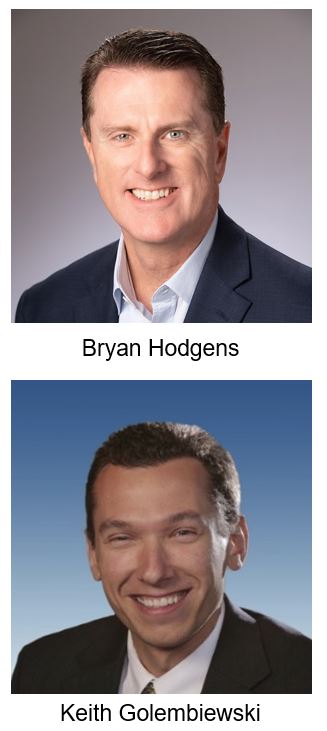 Keith Golembiewski
Assistant Vice President, Annuity Research
kgolembiewski@limra.com

LIMRA and LOMA
Discussion Topics
Current State
Annuity Industry Results
Drivers of Annuity Sales
Future State
Where Are We Going
News & Signals
Overall Trends
Quarterly Annuity Sales Stay Strong
Source: LIMRA LOMA, U.S. Individual Annuities survey
Dollars in billions
*Estimate Based on Monthly Sales
A Record Year for Annuity Sales…again!
85% higher than avg.
Avg. Annual Sales: $233b
Source: LIMRA Quarterly Annuity Report 2024; *2024 sales based on 3QYTD sales and 4Q monthly estimates; $$ in billions
U.S. Annuity Sales Trend by Product
Annualized Premium.
Source: U.S. Individual Annuity Sales Survey 3Q YTD 2024 + 4Q monthly estimates, LIMRA.
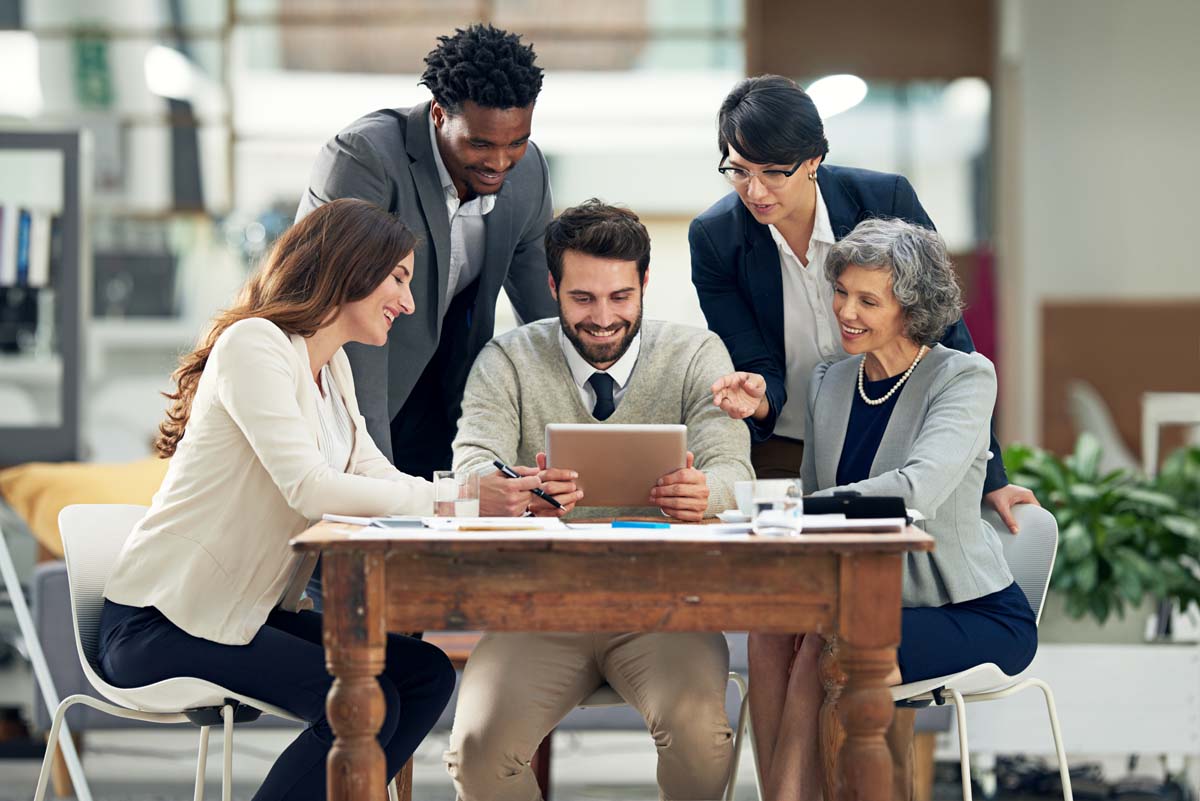 Drivers of Annuity Sales
Record Annuity Growth Continues – Tailwinds
1
2
3
4
Strong Interest 
Rates in 2024

Fire sale activity (as short-term rates decline)

Financial Professionals looking to “lock in” rates for clients

Significant spread between rates and bank CDs
Bull 
Market

Nasdaq 100 and the S&P 500 both up 20%+ in 2024

Equity market helping drive RILAs and FIAs and increased activity around traditional VAs
Industry 
Capacity

We have seen new PE-backed entrants into the annuity market and/or expanded product suites

Increased focus on ways to access capital / support capital-intensive products
Demographics & Need for Protection

The Annuity industry is well positioned to meet the consumer’s needs for protection, guarantees, income, and growth potential
Where Is The Market Going?
Record Levels of Sales Have the Potential to Continue
Source: LIMRA Quarterly Sales; LIMRA Analysis; $$ in Billions
Market Outlook for 2025 and Beyond
Potential for extreme volatility & uncertainty
Interest Rates
Unemployment
Tariffs
Housing Market
Technology & AI
Immigration
Inflation
Potential Headwinds Facing the Annuity Industry
1
2
3
4
Regulatory

Regulation doesn’t go away for insurance industry

However, additional fiduciary rules seem unlikely for new administration
The Fed

The Fed lowered rates by 50bps in September
 Additional 25bps reductions in November & December

How many rate cuts will we see in 2025?
Industry Product Mix

Some manufacturers have pulled back on FRD sales/capacity; Looking to diversify their sales mix
Product Complexity

We are continuing to see new features, benefit riders, and product nuances that is driving further complexity in product understanding potentially leading to future challenges
What Does This Mean?
Systemic
Rates will come down further in 2025

U.S. poised for strong economic growth in 2025

AI innovation

Annuity Industry
Industry sales will decline, but strong overall

Integration of AI and technology; seamless business; speed

Driving efficiencies for financial professionals (~70% of a financial professional’s time is spent away from clients/prospects)

Index-Based annuities as flagship products

Fee-based annuity suite of solutions

Are Contingent Deferred Annuities (CDAs) the emerging product?

Tipping point for in-plan annuity options & annuity marketplaces
$300B+ in Annual Annuity Sales - The New Normal
Source: LIMRA Quarterly sales, LIMRA Forecasting
LIMRA Annual U.S. Annuity Sales Estimates
Source: LIMRA, U.S. Individual Annuities survey
Sales values in billions
2025 Individual Annuity Growth Forecast
Source: A Future View of U.S. Annuity Sales — Rightsizing the Annuity Market: U.S. Individual Annuity Market Forecast, 2024 – 2027, LIMRA
Our Organization and Brands